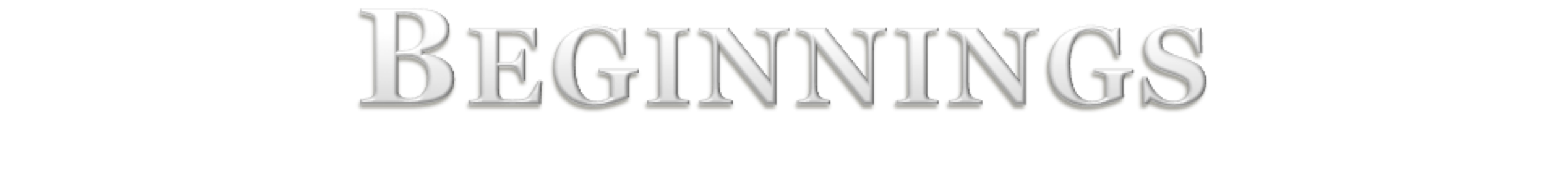 a Stronger 
Commitment to the Church
Commitment is an important part of maturity, faithfulness, and love.
We all have things to which we are deeply committed.
Family
Mate
Children
Job
Education
Country
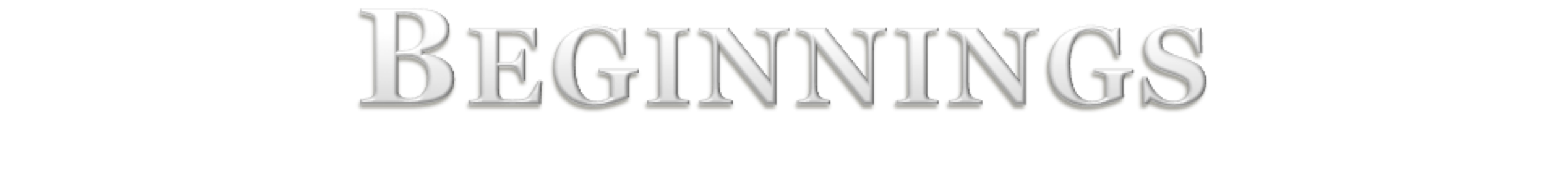 a Stronger 
Commitment to the Church
When one obeys the gospel the Lord adds him or her to His “church” (Acts 2:37-41).
Those in Christ’s church universally identify themselves with a sound local church (Acts 9:26-28)
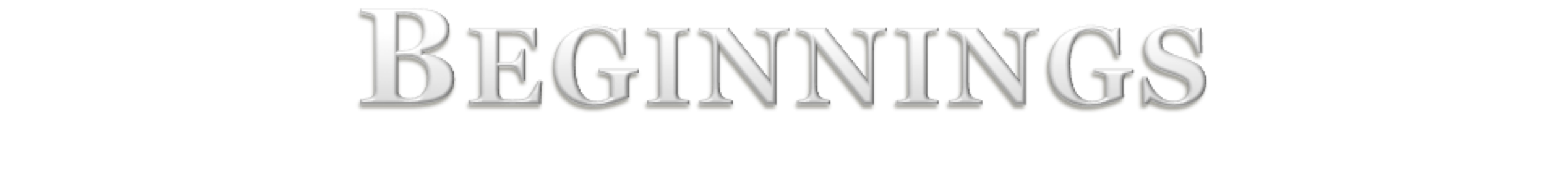 a Stronger 
Commitment to the Church
Those in fellowship with God are in fellowship with others in fellowship to God (1 John 1:1-3).
Those in this relationship should be devoted to one another—“Be devoted to one another in brotherly love; give preference to one another in honor” (Rom. 12:10).
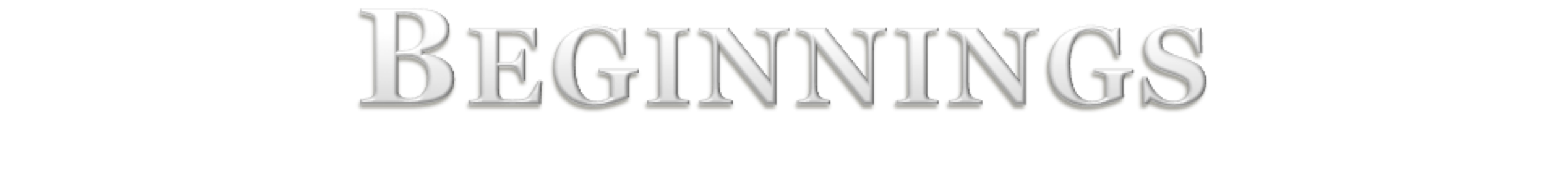 a Stronger 
Commitment to the Church
Jesus valued this relationship on a par with his family in the flesh (Matt. 12:48-50).
It may be more important than our relationship with family in the flesh (Matt. 10:34-38).
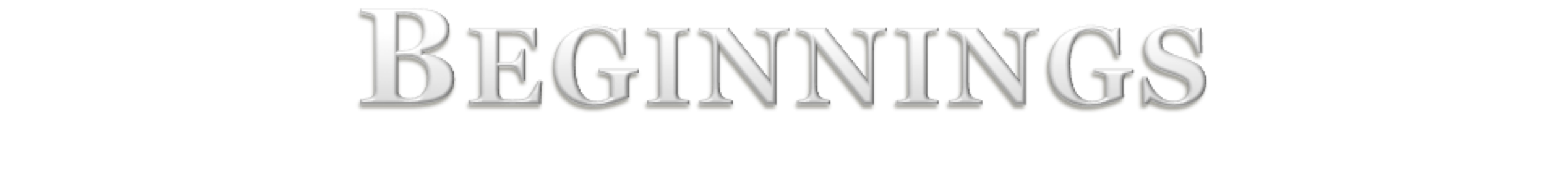 a Stronger 
Commitment to the Church
Our commitment to the Lord’s church reflects our commitment to Him.
Is our commitment what it should be?
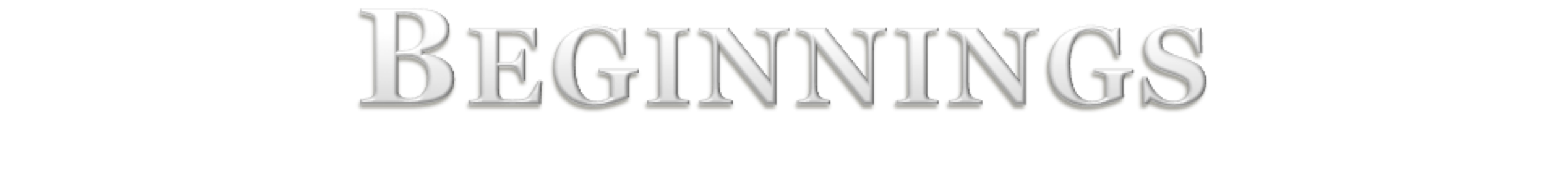 a Stronger 
Commitment to the Church
Recognize the importance of the  church (Acts 20:28; Rev. 5:9-10).
Recognize your role in the church (Eph. 4:11-16).
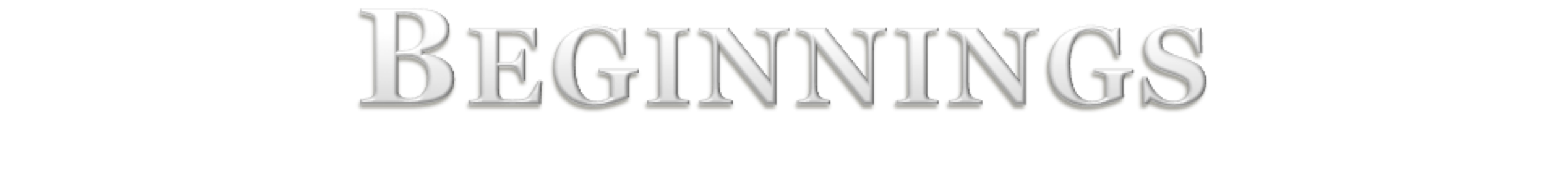 a Stronger 
Commitment to the Church
Don’t get priorities out of order (Mark 4:19; Phil. 3:7-11).
Hold stubbornly to your commitment (Heb. 3:5-6; 4:14; 10:23).
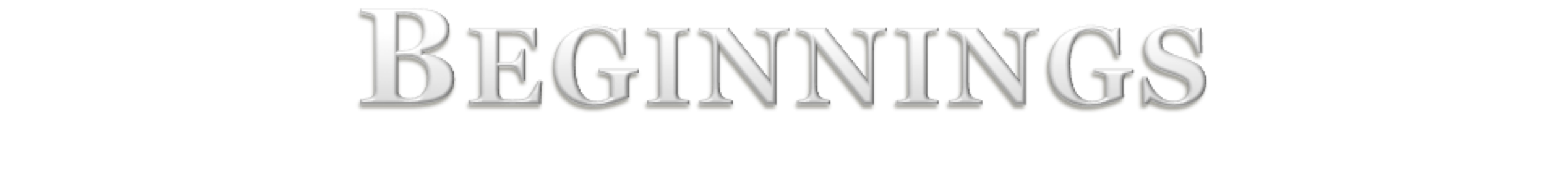 a Stronger 
Commitment to the Church
Don’t let failures obscure identity (Phil. 3:12-14; John 21:15-17).
Be truly loving and forgiving (Col. 3:12-14; 1 John 3:16).